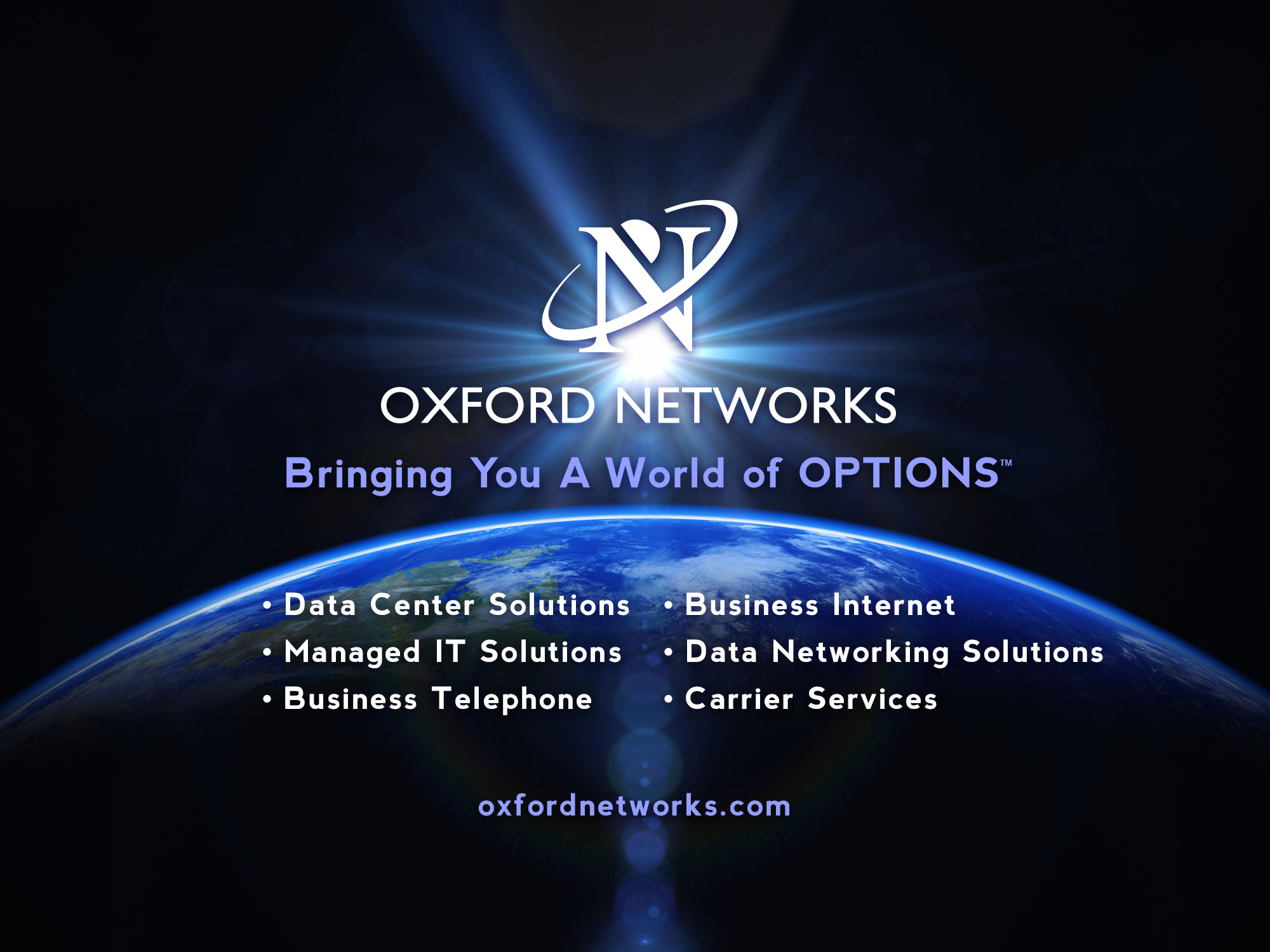 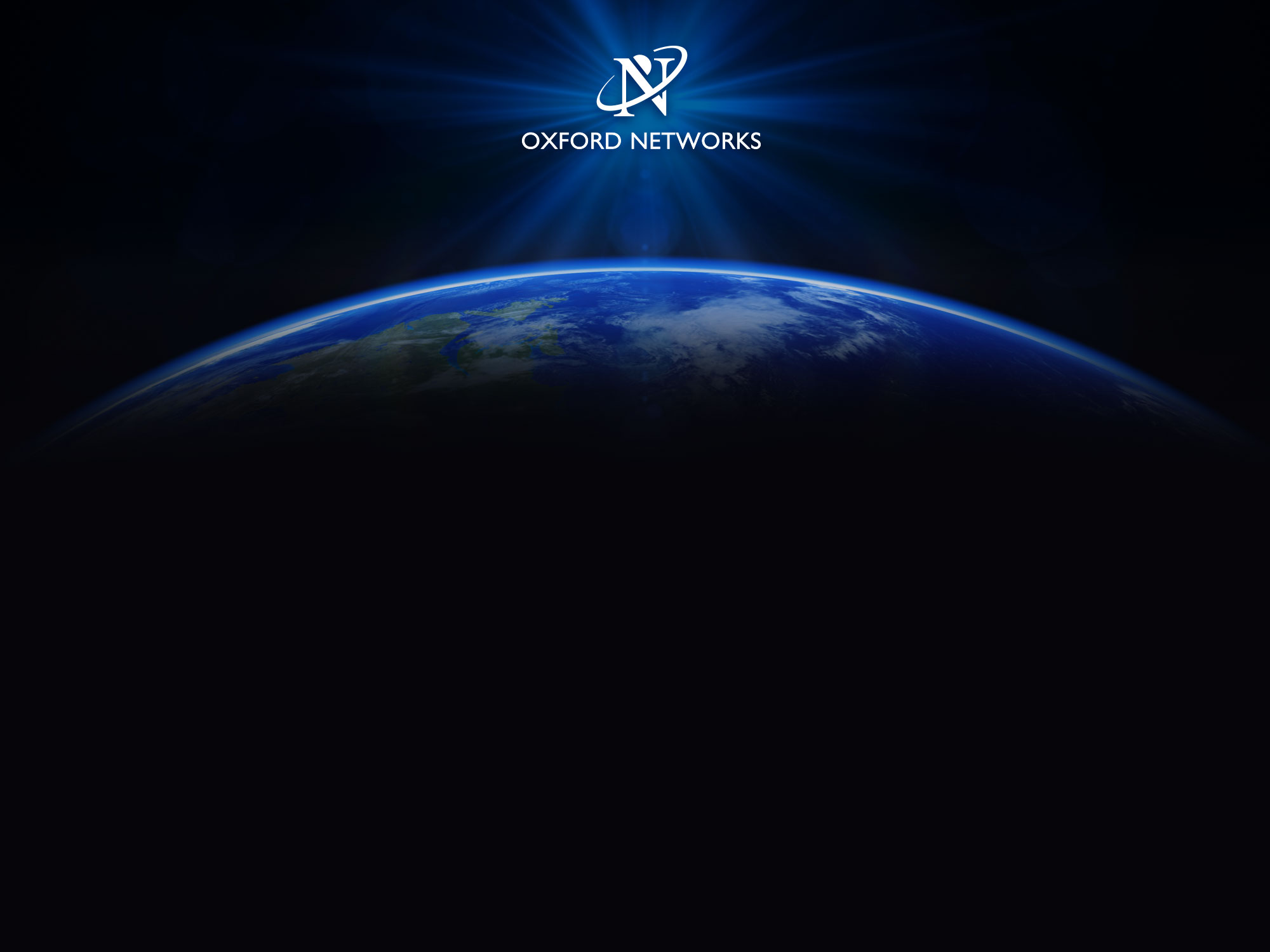 Disaster Averted
Best Practices in Backup/Recovery and Disaster Recovery
Global DR Preparation Report Overview
Plan Development
Secondary Sites & Solutions
Questions
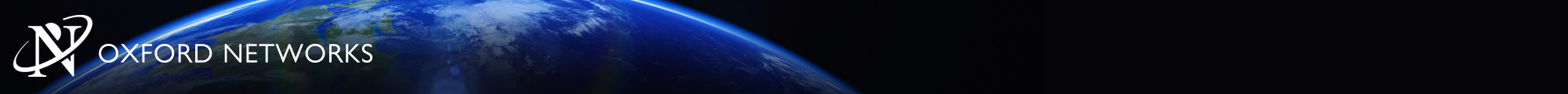 Data Center Solutions
State of Global DR Preparation
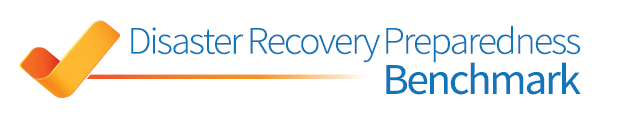 Annual Report
Disaster Recovery Preparedness Council 

Annual Report analyzes and benchmarks trends from a mix of companies from across the globe.

Incudes recommendations for improving disaster recovery preparedness based on industry standard best practices:

	• Environment Analysis
	• Designing a DR Plan
	• Testing to Validate Recovery
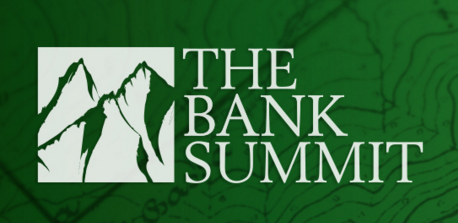 ©2015 BY OXFORD NETWORKS
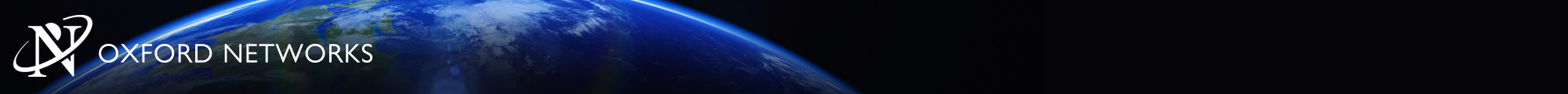 Data Center Solutions
Report Summary
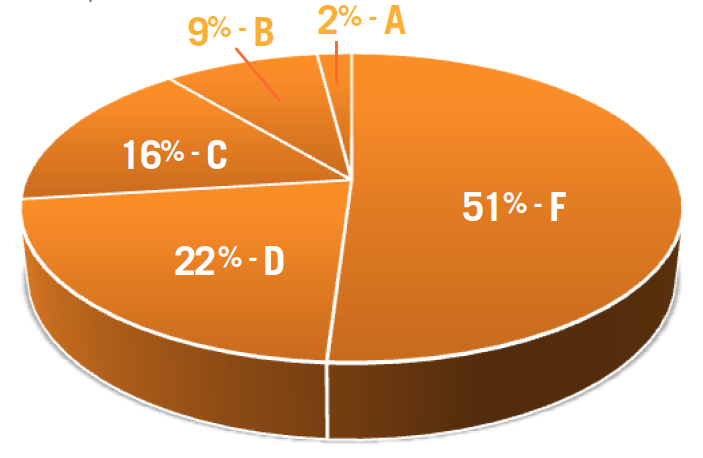 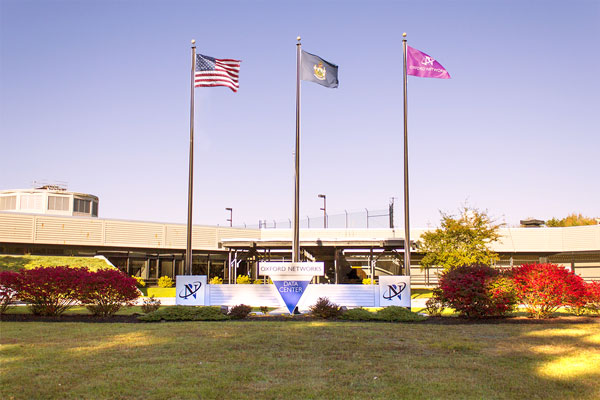 3 out of 4 Companies 
at Risk
36% of organizations lost critical applications, VMs or data files for hours
1 in 5 lost one or more for a period of days
1 in 4 lost most or all of their datacenter for hours or days

Reported losses ranged from a few thousand to millions of dollars
20% indicated losses of more than $50,000 to over $5 million
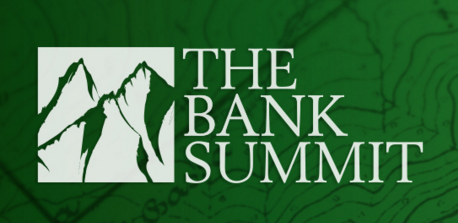 ©2015 BY OXFORD NETWORKS
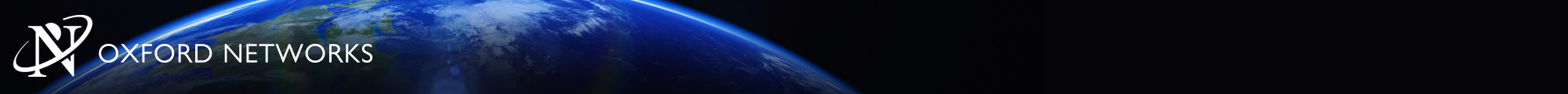 Data Center Solutions
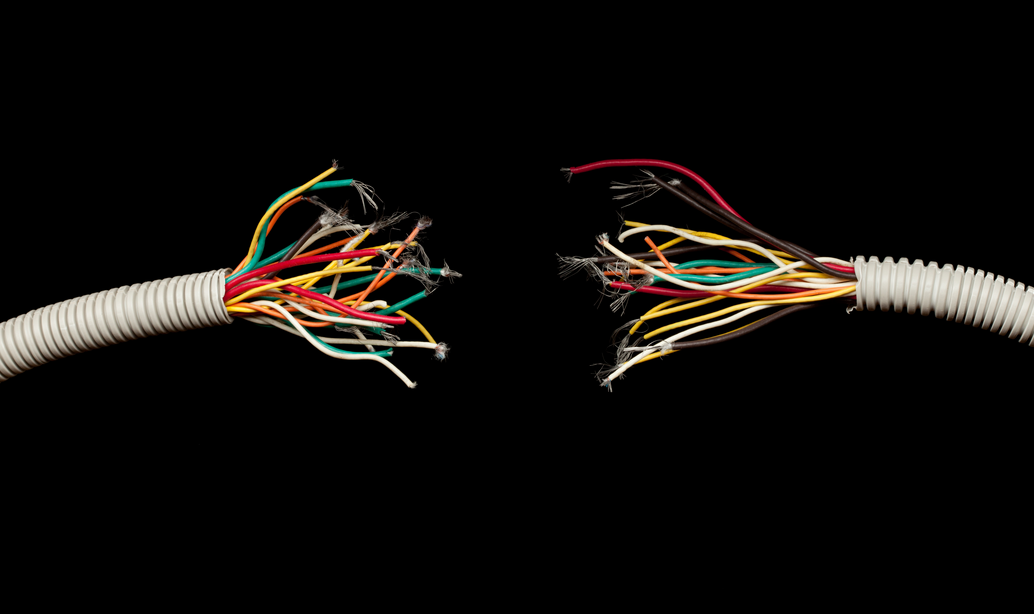 Outages Happen
Over Half Lost Critical Apps or Entire Data Center
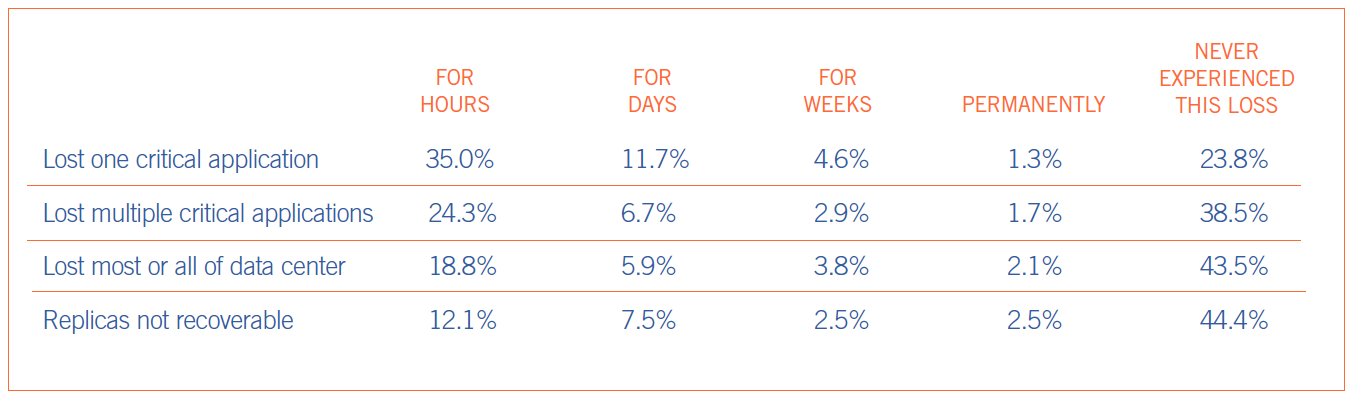 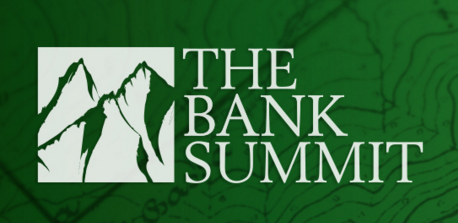 ©2015 BY OXFORD NETWORKS
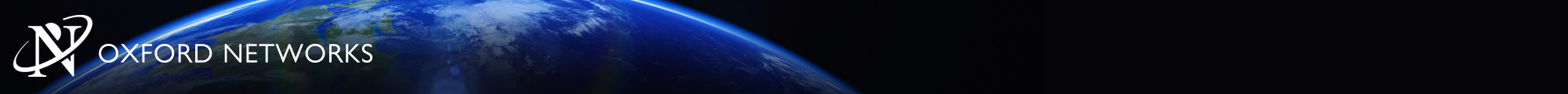 Data Center Solutions
And They Can Be Expensive
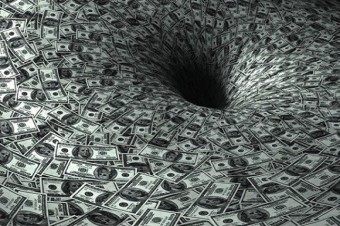 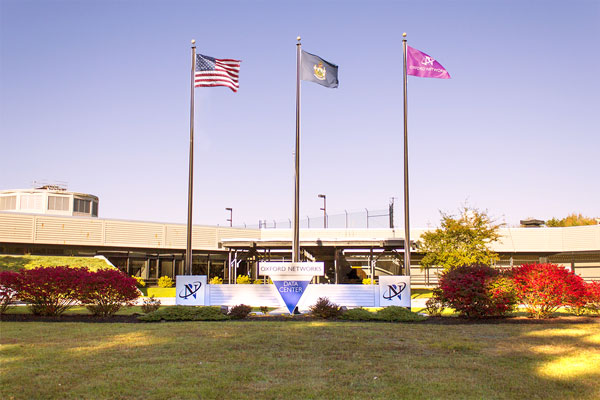 20% lost over $50,000
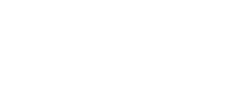 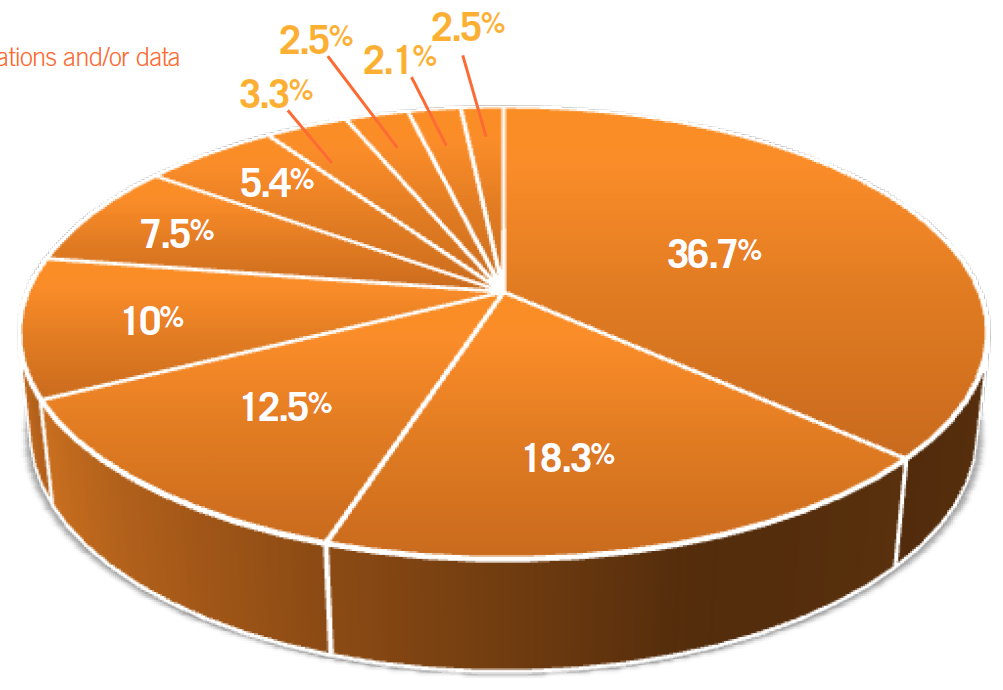 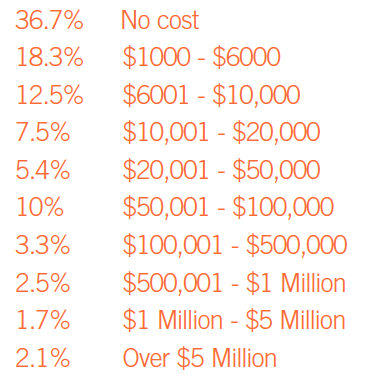 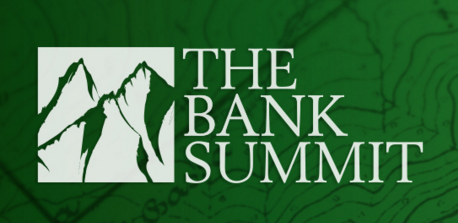 ©2015 BY OXFORD NETWORKS
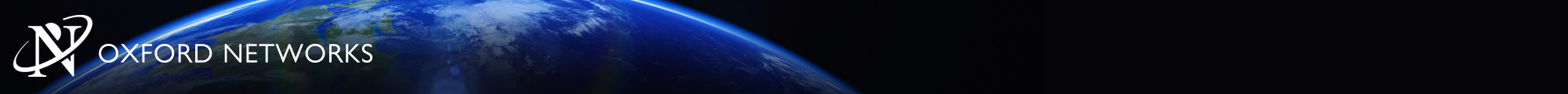 Data Center Solutions
Or Permanent
Business Impact can be Significant
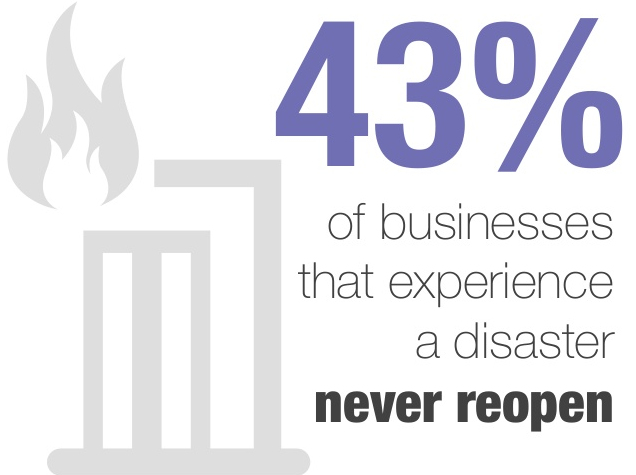 Financial Loss
Reputation
Staff Time
Lost Data
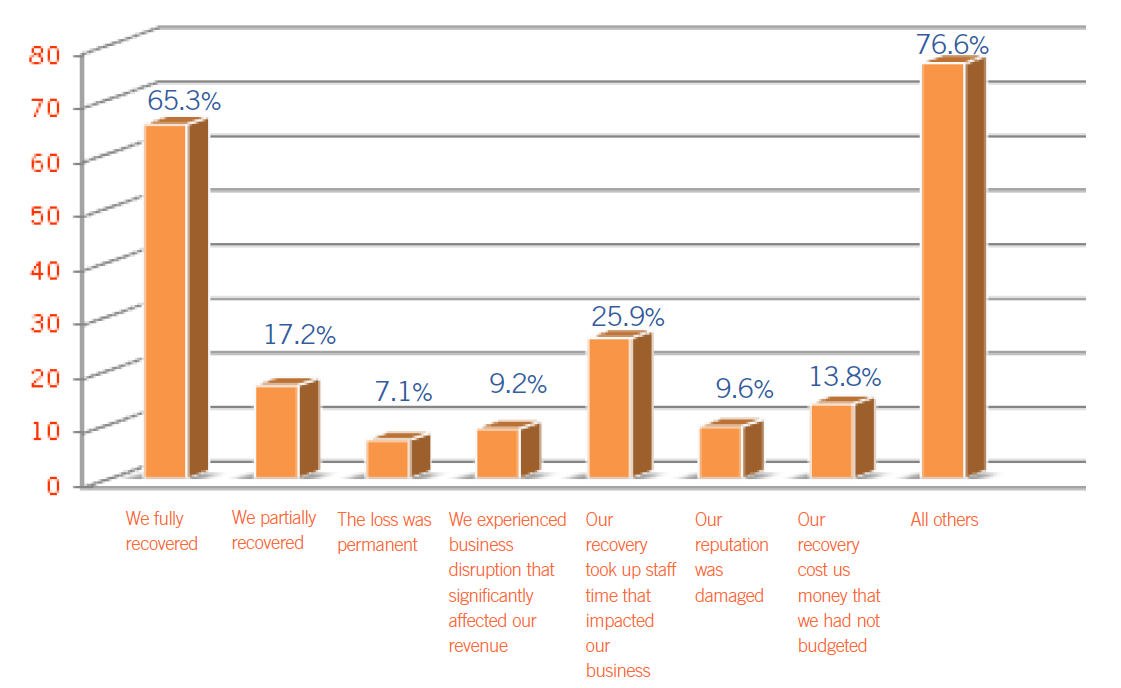 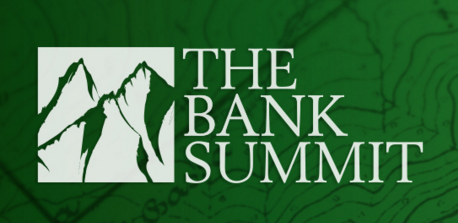 ©2015 BY OXFORD NETWORKS
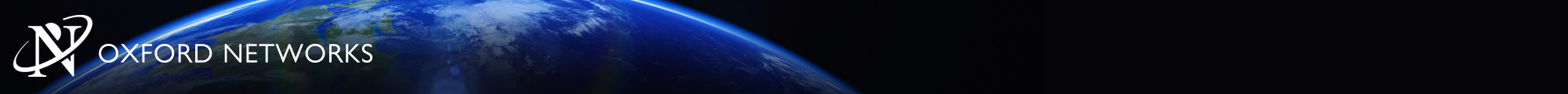 Data Center Solutions
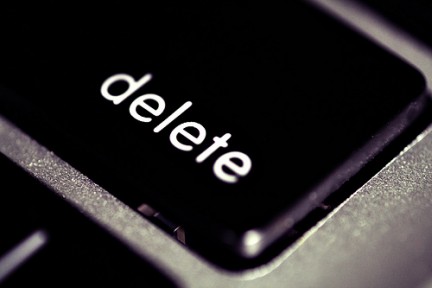 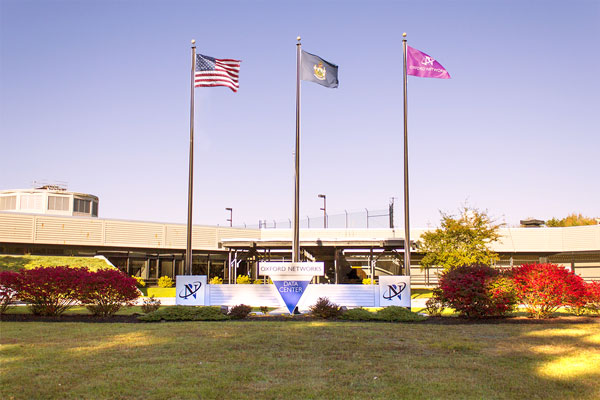 Outage/Data Loss Causes
Software, Hardware, People
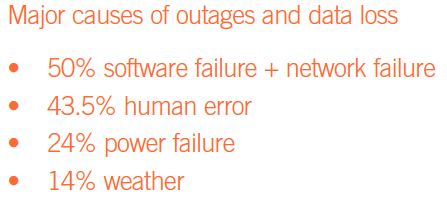 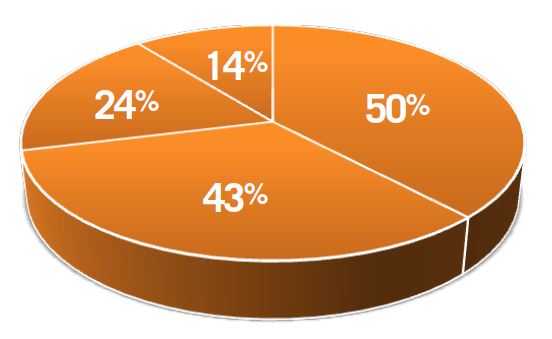 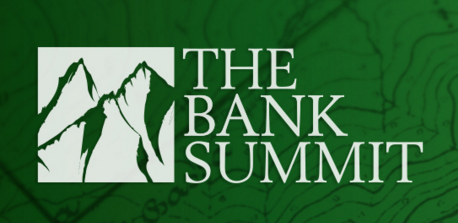 ©2015 BY OXFORD NETWORKS
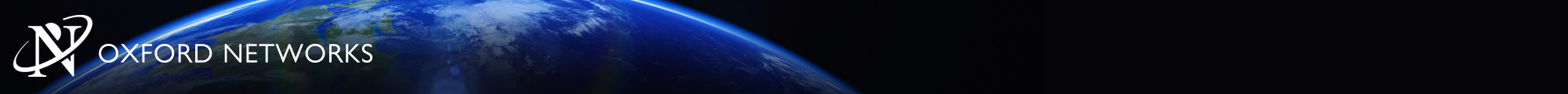 Data Center Solutions
Report Summary
The Culprits
Lack of Documentation
60%+ did NOT have a fully documented DR Plan
40% admitted the DR Plan they do have was not very useful

Lack of DR Testing
1/3 test once or twice a year
23% never test

When they do test 
65% fail their own tests
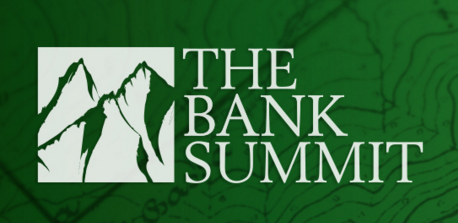 ©2015 BY OXFORD NETWORKS
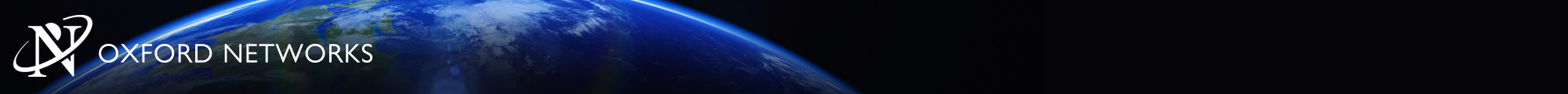 Data Center Solutions
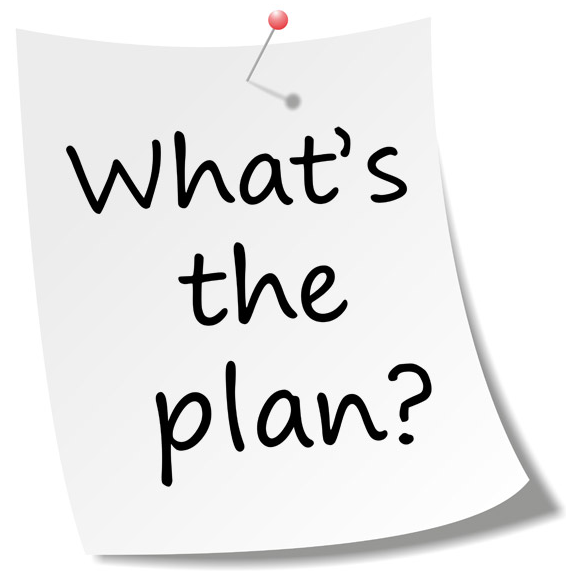 Lack of DR Planning
Clearly a Sore Spot
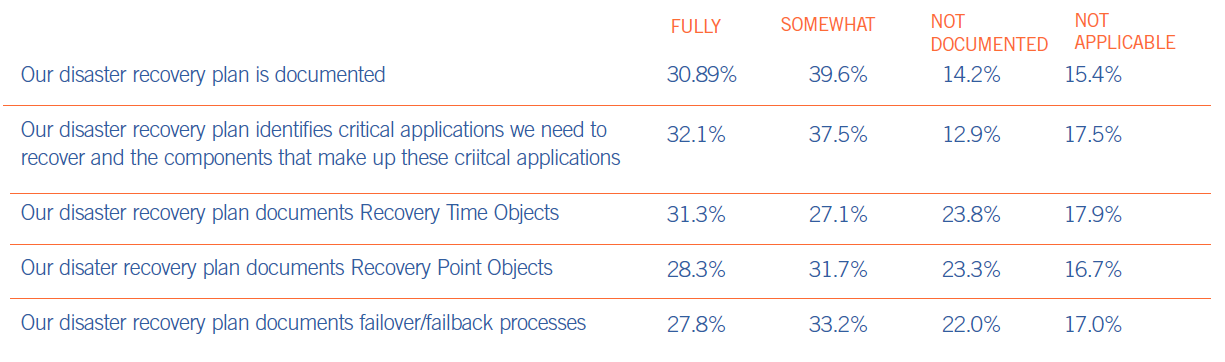 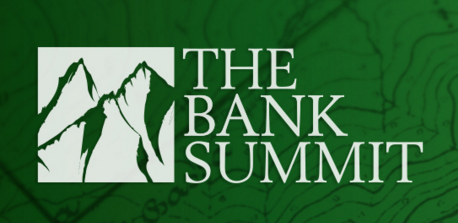 ©2015 BY OXFORD NETWORKS
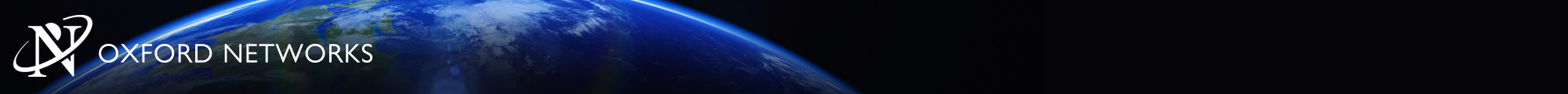 Data Center Solutions
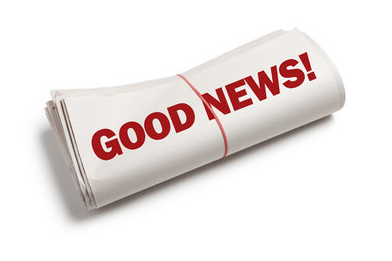 Report Summary
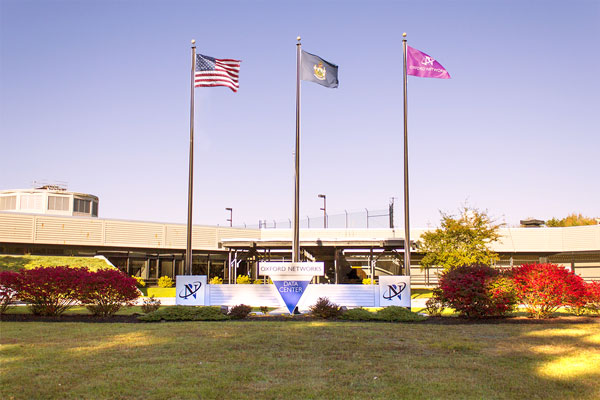 Positives
Some Organizations are Prepared
27% Received Passing Grades
65% Experienced a Disaster and Fully Recovered
Majority have invested in a Secondary Site


DR Best Practices are being identified including:
Detailed DR Plans
DR Metrics
DR Testing
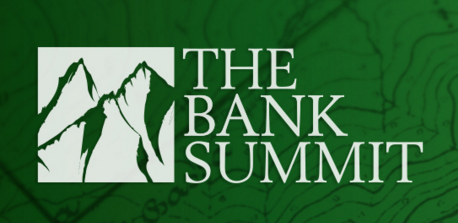 ©2015 BY OXFORD NETWORKS
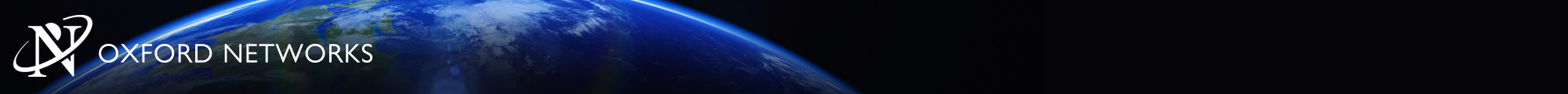 Data Center Solutions
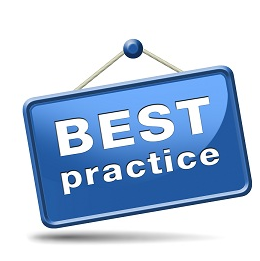 DR Best Practices
Developing a DR Solution
Risk Assessment & Inventory
Recovery Objectives
DR Plan Development
Documentation
Testing

Secondary Site Options
On-premises
Colocation
Hosted
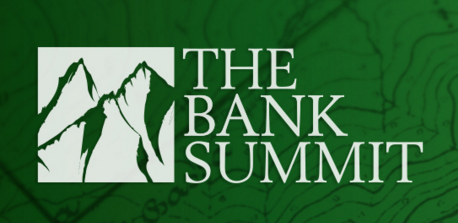 ©2015 BY OXFORD NETWORKS
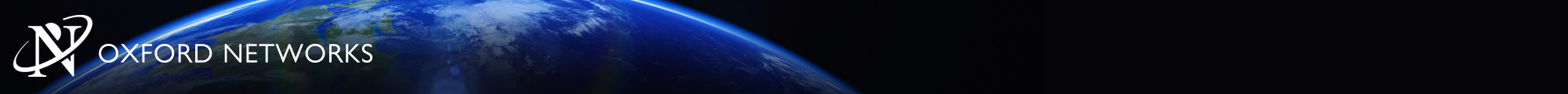 Data Center Solutions
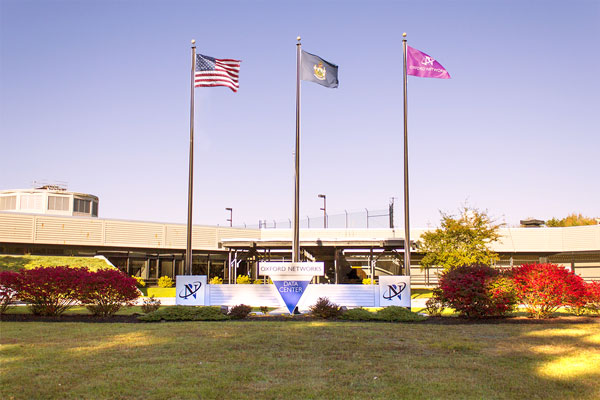 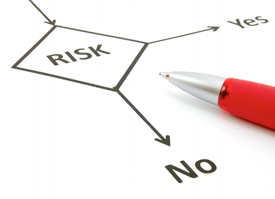 Inventory  & Risk Assessment
Identify Assets to Identify Risk
Inventory Corporate IT Assets
Identify Risks and Probabilities Associated with Each Asset

Speak with Potentially Impacted Business Units
Find the Hidden Nuggets

What is the Existing Mitigation Plan?
Backups? Secondary Site? None?
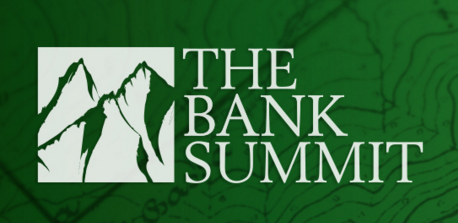 ©2015 BY OXFORD NETWORKS
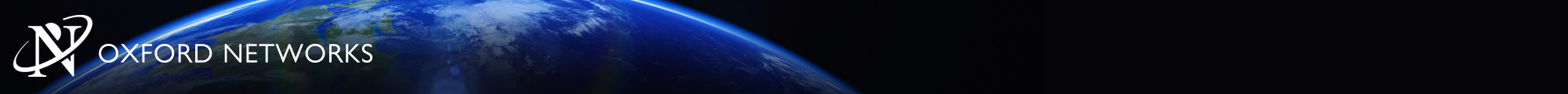 Data Center Solutions
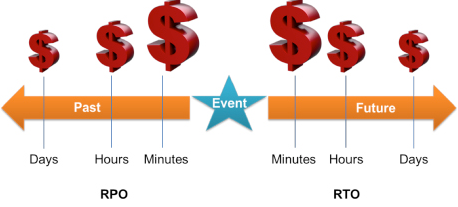 Recovery Objectives
Time and Point
Recovery Point Objective - Maximum tolerable period in which data might be lost
Focused on backup frequency

Recovery Time Objective - Target time set for resumption of services
Time required to restore operations

RPO/RTO are critical parameters to define

Always a gap between objectives and actuals (RPA/RTA)
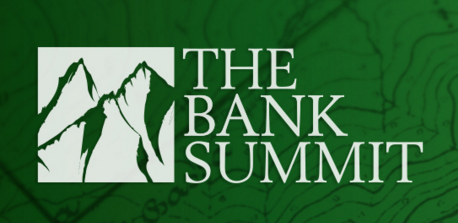 ©2015 BY OXFORD NETWORKS
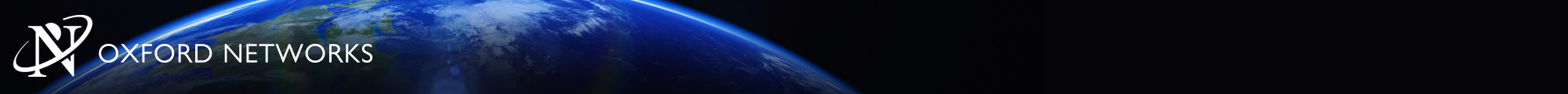 Data Center Solutions
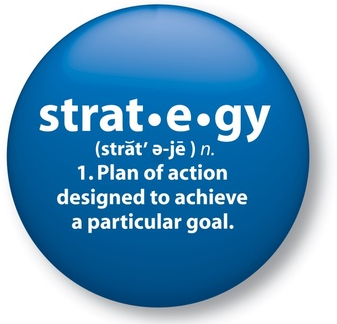 DR Strategy
What’s The Plan?
Define the approaches to implement required resiliency

No silver bullet - every organization is unique

Influenced by many factors: 
Budget & Skill Set
Physical Facilities
Existing Policies & Procedures

Align expectations with reality
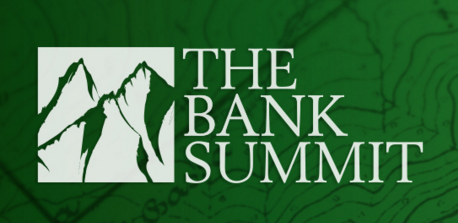 ©2015 BY OXFORD NETWORKS
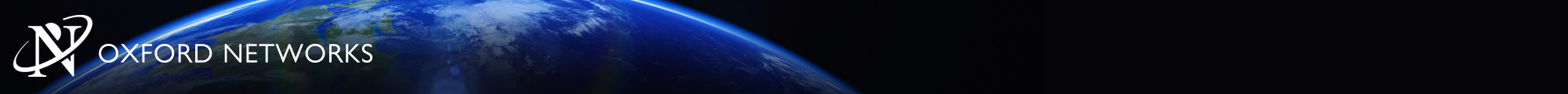 Data Center Solutions
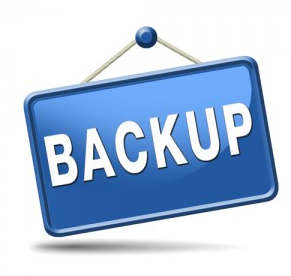 Backups andReplication
Data Backups
Application and data remain on-premises, data backed up to secondary location
Replaces off-site tape backups
Provides geographic separation

Replication
Protects both data and VMs
Addresses aggressive RPO/RTOs
More likely to support application consistent recovery
Requires replication software/appliances
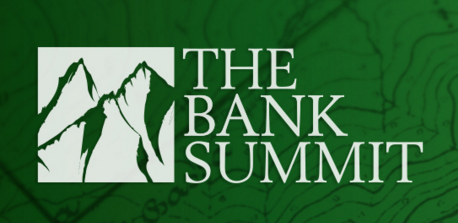 ©2015 BY OXFORD NETWORKS
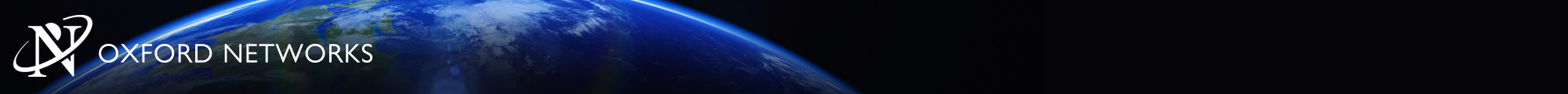 Data Center Solutions
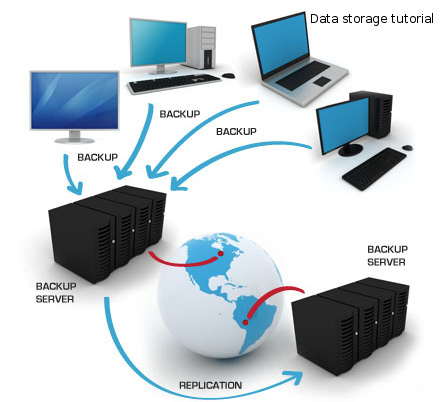 Cloud-Based Backups
Applicable When:
Automatic execution and replication of backups
Multiple sites available
Eliminates cost of secondary sites
Avoids CAPEX costs

Benefits:
Affordable pay-per-use pricing models
Anytime, anywhere access
Simplified Interfaces
Lower overall DR costs
Cost effective long term storage options available
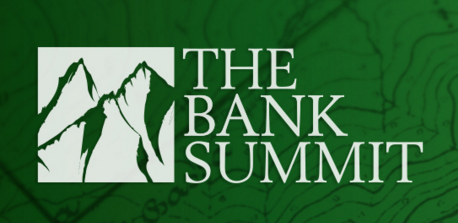 ©2015 BY OXFORD NETWORKS
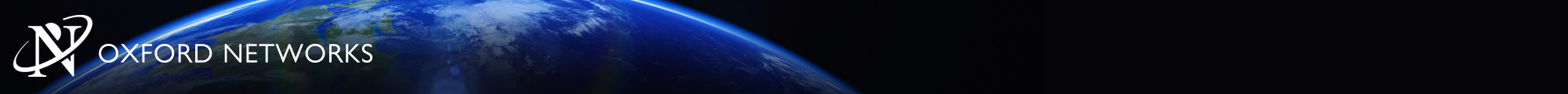 Data Center Solutions
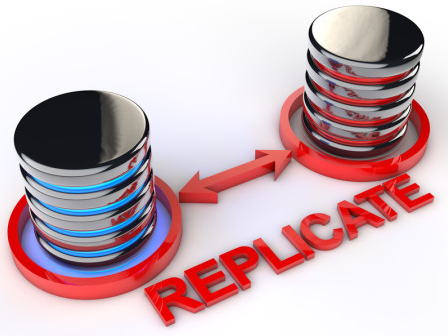 Secondary Sites
Multiple Options
On-Premises Backup and Disaster Recovery Services

Colocation Facilities

Public Clouds

Disaster Recovery as a Service (DRaaS)
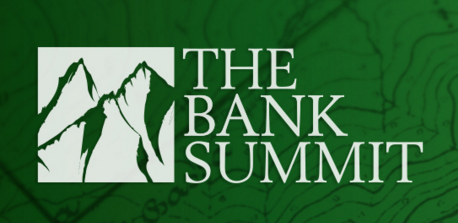 ©2015 BY OXFORD NETWORKS
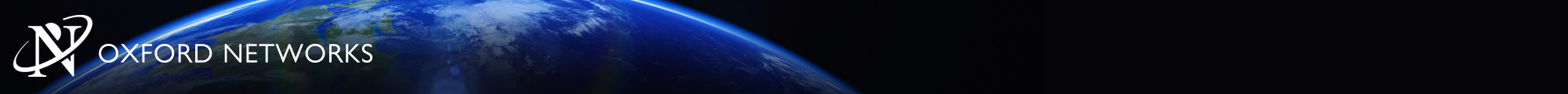 Data Center Solutions
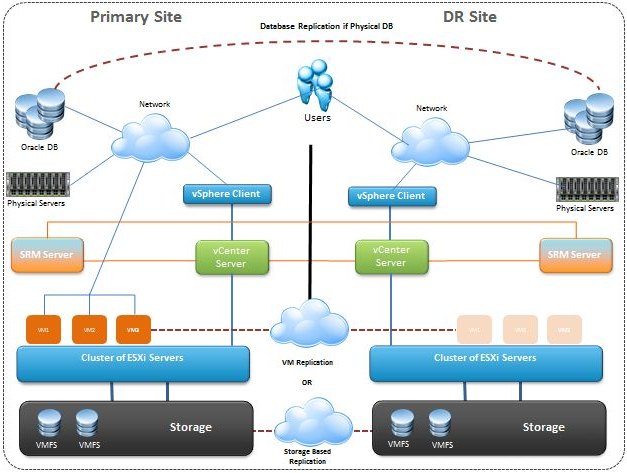 On-Premises
Retain Full Control
Applicable When:
Want to use your own data center
Plan to use storage array-based replication
Synchronous Replication
RPO < 15 Minutes

Benefits:
Centralized recovery plans
Non-disruptive Testing
Automated Failover/Failback
Planned site migrations
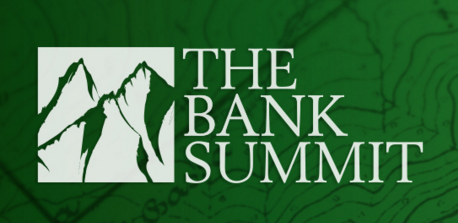 ©2015 BY OXFORD NETWORKS
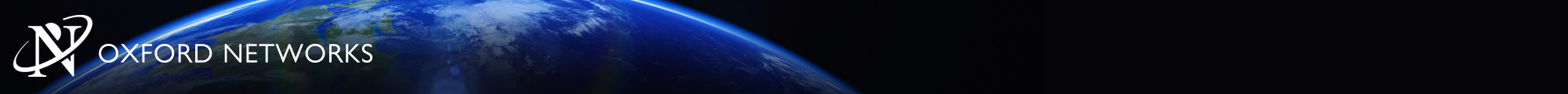 Data Center Solutions
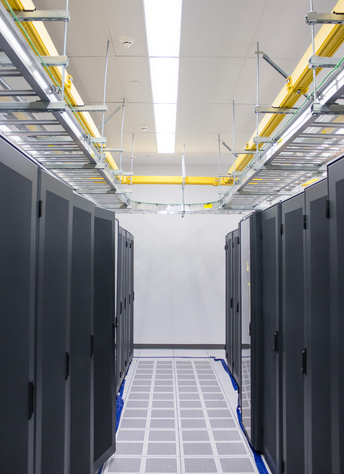 Colocation
Full Control
Secondary Data Center
Applicable When:
You need to ‘add’ another data center
Retain full control of hardware and software
Need to offload the infrastructure
Remote hands may be needed

Benefits:
Reduced overhead
Redundant cooling/power
Physical separation from primary location
Increased physical security
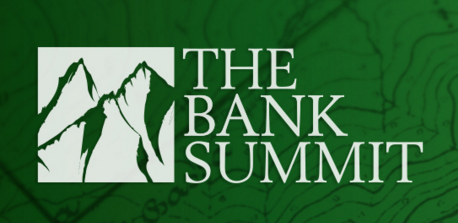 ©2015 BY OXFORD NETWORKS
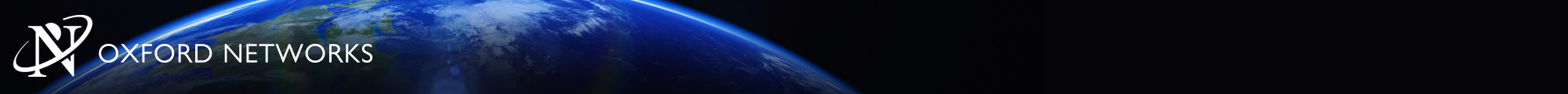 Data Center Solutions
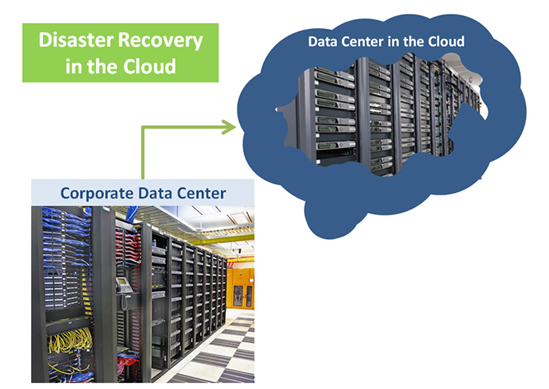 Cloud-Based DisasterRecovery
Applicable When:
Maintains complete control of on-premises environment
Uses Public Cloud as targeted DR
Eliminates cost of secondary sites
Avoids CAPEX costs

Benefits:
Pay-per-use pricing model
Expenses covered through operating budget
Economies of scale
Lower overall DR costs
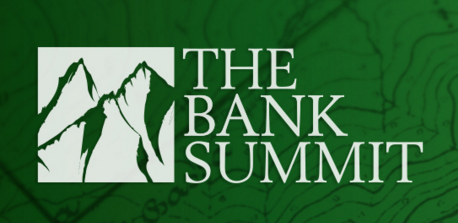 ©2015 BY OXFORD NETWORKS
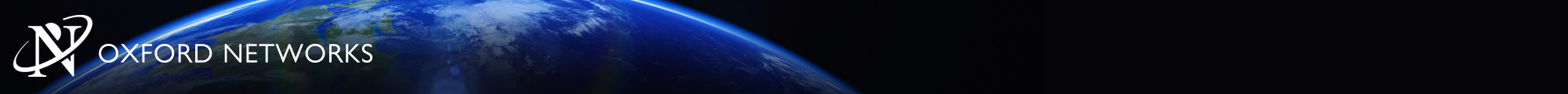 Data Center Solutions
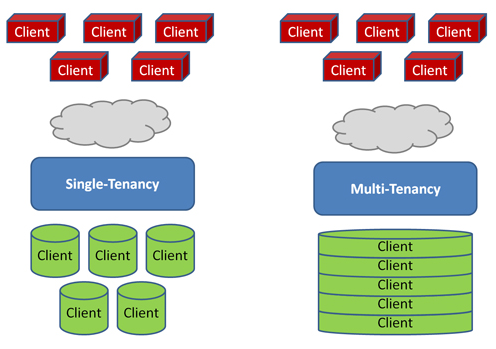 Cloud Tenancy
Multi-tenant:
Multiple companies share same applications and infrastructure
Instances partitioned to protect and isolate company data
Less customizable/

Single-Tenant:
Each company has isolated application and supporting infrastructure
Easier regulatory compliance
Dedicated resources are generally more expensive
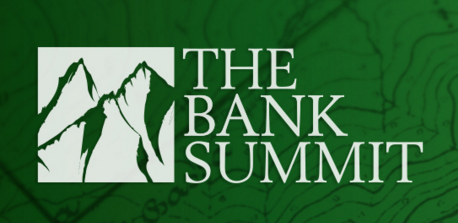 ©2015 BY OXFORD NETWORKS
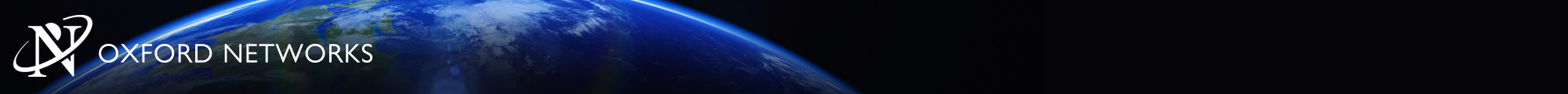 Data Center Solutions
Disaster Recovery as aService
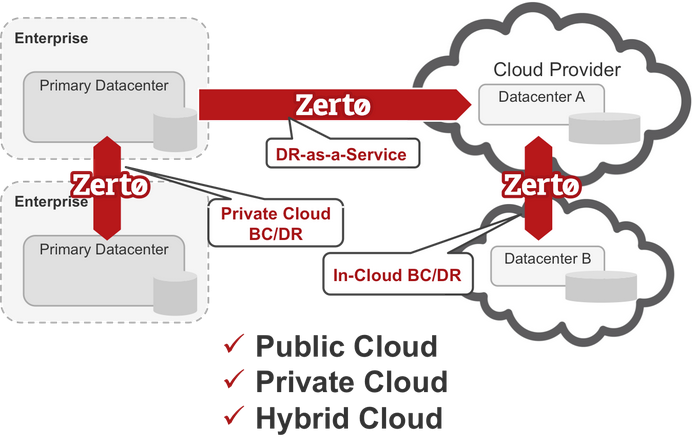 Applicable When:
Rapid and Immediate Recovery
Flexible Solution
Eliminate Cost of Secondary Sites
Relatively Homogenous Environment

Benefits:
Reduced Pay-per-use Pricing Model
Economies of Scale Benefits
Lower Overall DR Costs
Simplified Testing Procedures
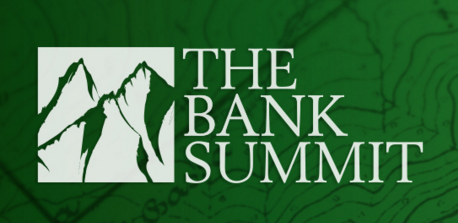 ©2015 BY OXFORD NETWORKS
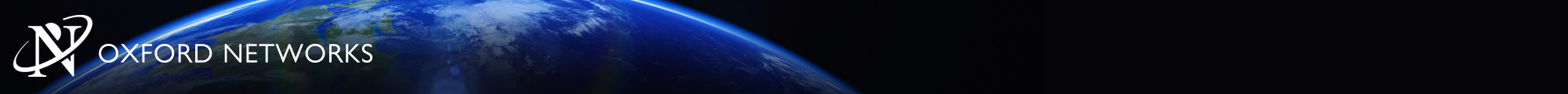 Data Center Solutions
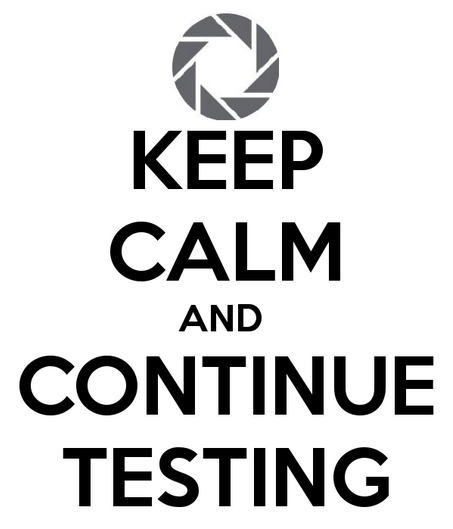 Testing
This is a Must!!
First – Have a Test Plan
Set schedule, gather resources
Test Data, Scripts – automate where possible
Ensure documentation availability in secondary locations

Goal is to test both RTO and RPO under a controlled environment
Involve Key Users to Verify Application Level functionality

Always conduct Post-Mortems
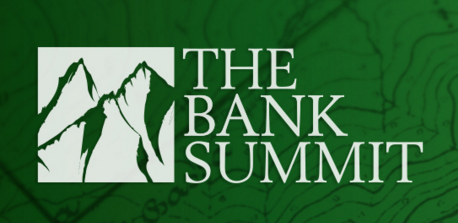 ©2015 BY OXFORD NETWORKS
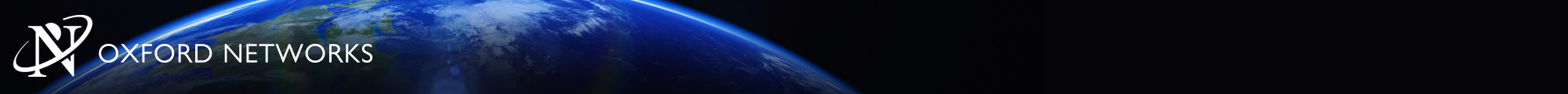 Data Center Solutions
Various Testing Approaches
Walkthrough Test – verbal rehearsal of each step of plan
Good first step, identifies glaring gaps
Quickest, cheapest and least thorough

Simulation Test – full rehearsal
Test all procedures, verify backup/recovery operations
Don’t forget to add in voice and data communications

Parallel Test – process historical transactions against preceding day’s backups
Can be performed in conjunction with Walkthrough/Simulation Tests

Full Interruption Test
Most realistic and most costly
Can/will impact normal operations so plan accordingly
Take copious notes
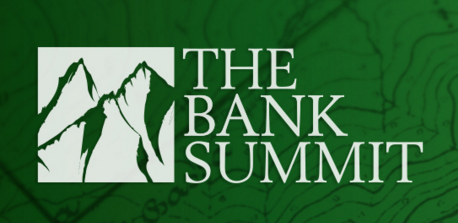 ©2015 BY OXFORD NETWORKS
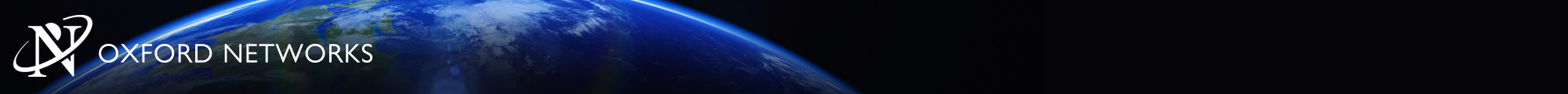 Data Center Solutions
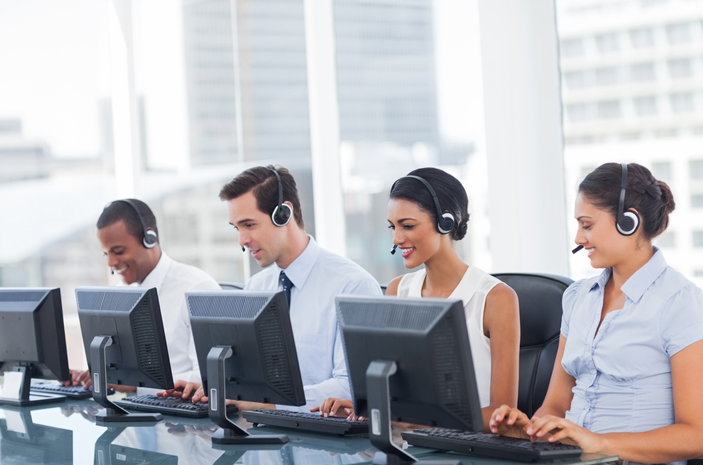 Additional DR Requirements
Data, Systems and Applications are only part of the equation

Can your organization continue to function in the event of a disaster?

	• Available Workspace
	• Phone Lines
	• Network Connections
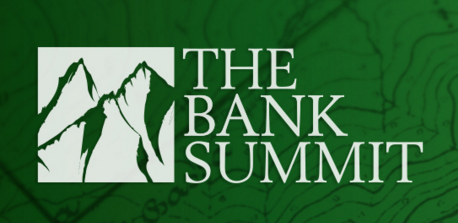 ©2015 BY OXFORD NETWORKS
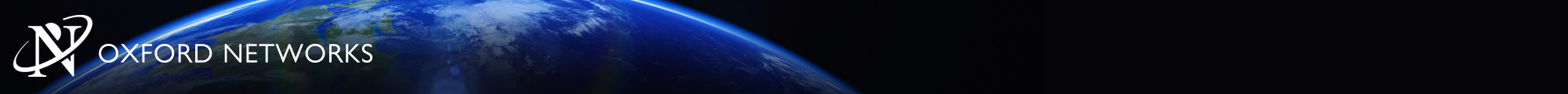 Data Center Solutions
So Many Options…
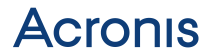 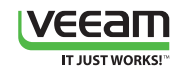 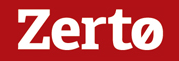 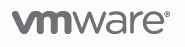 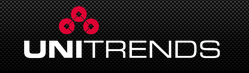 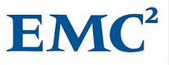 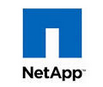 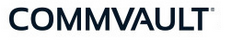 …To name just a few
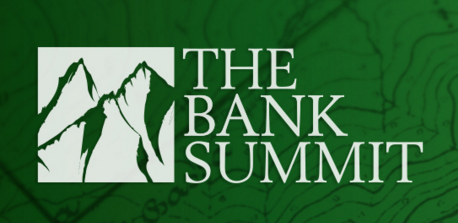 ©2015 BY OXFORD NETWORKS
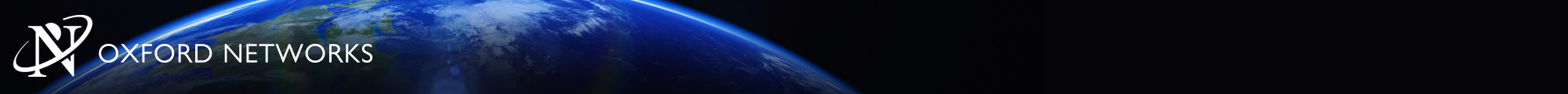 Data Center Solutions
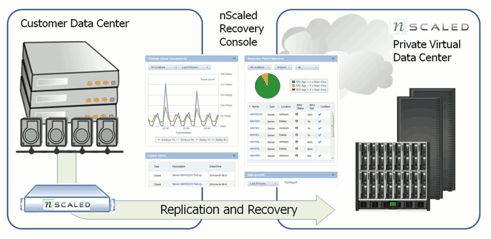 Acronis DRaaS
Complete IT Continuity Solutions:

Guaranteed, flexible RTO - up to 15 minutes or less per server
Automated testing - allows you to regularly test all of your protected servers in a virtual private 'sandbox' environment
Full visibility and control - with self-service Web-based recovery console allowing you to manage your entire DR environment
White glove support - team of experts available 24/7 to assist with failover and failback
Choice of platforms - physical or virtual, any hypervisor, any storage
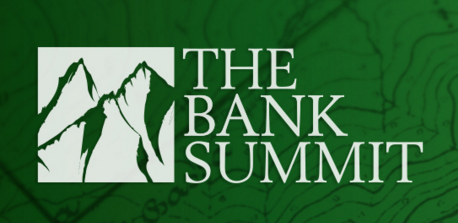 ©2015 BY OXFORD NETWORKS
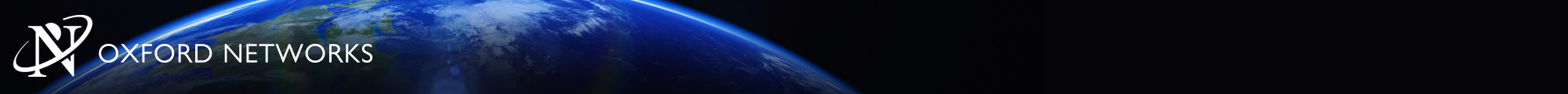 Data Center Solutions
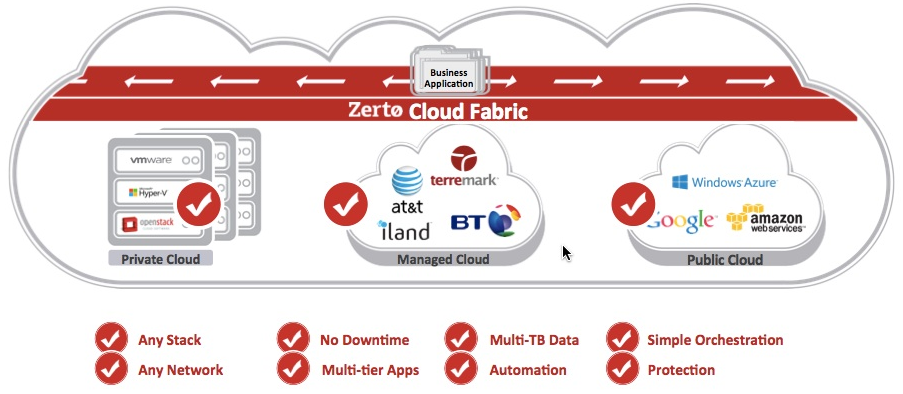 Zerto
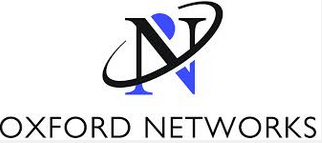 Software only, Hardware agnostic
Failover testing in a single click
Replicate and Protect a VM in VMWare vSphere vCenter with a few clicks
Fully automates the entire failover and failback process
Uses continuous replication vs snapshots  
Virtual Protection Groups protect an entire application spanning multiple VMs with a single policy and a single automated failover and failback process.
No changes required to your storage or server infrastructure
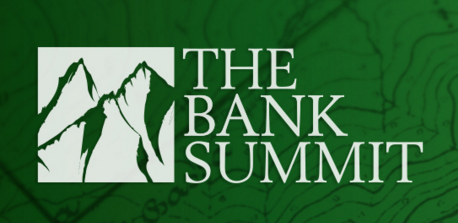 ©2015 BY OXFORD NETWORKS
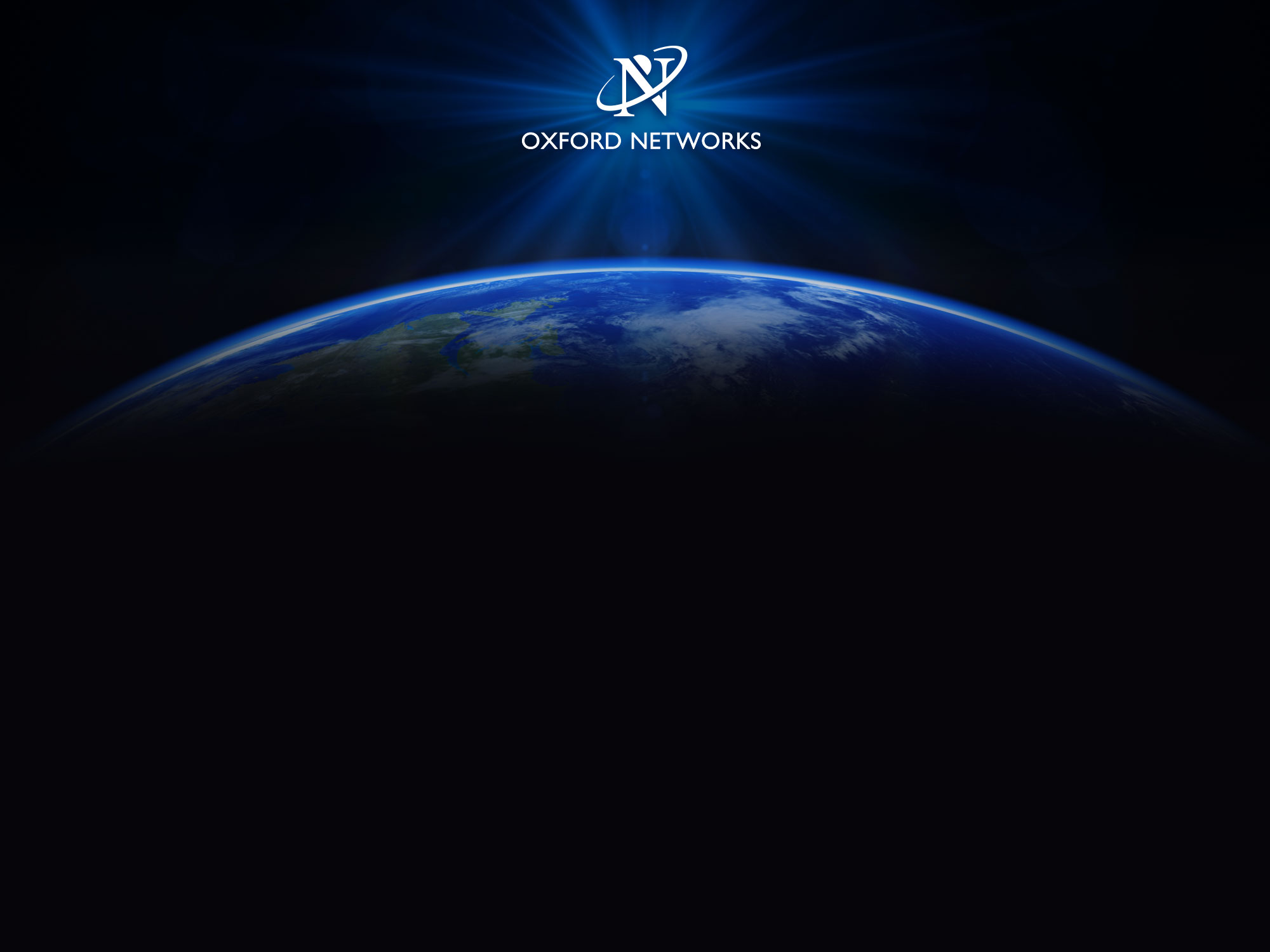 Questions?
Report Overview
DR Plan Development
Secondary Sites & Solutions